Combined Science - Physics - Key Stage 4 - Forces
Velocity-Time Graphs
Mr Saville
Miss Whittick
Identify what each area represents on the graph:
A & C:
B:
D:

How many times did the object accelerate?

At what point is the object accelerating quickest?

How long did the object remain at a constant velocity?
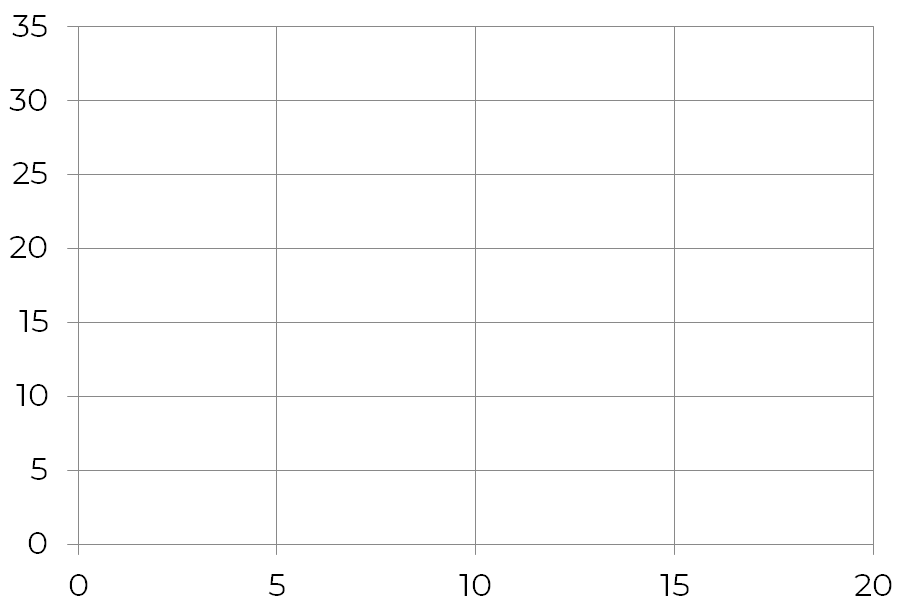 C
Velocity (m/s)
D
B
A
Time (s)
‹#›
Calculating Acceleration - You Do
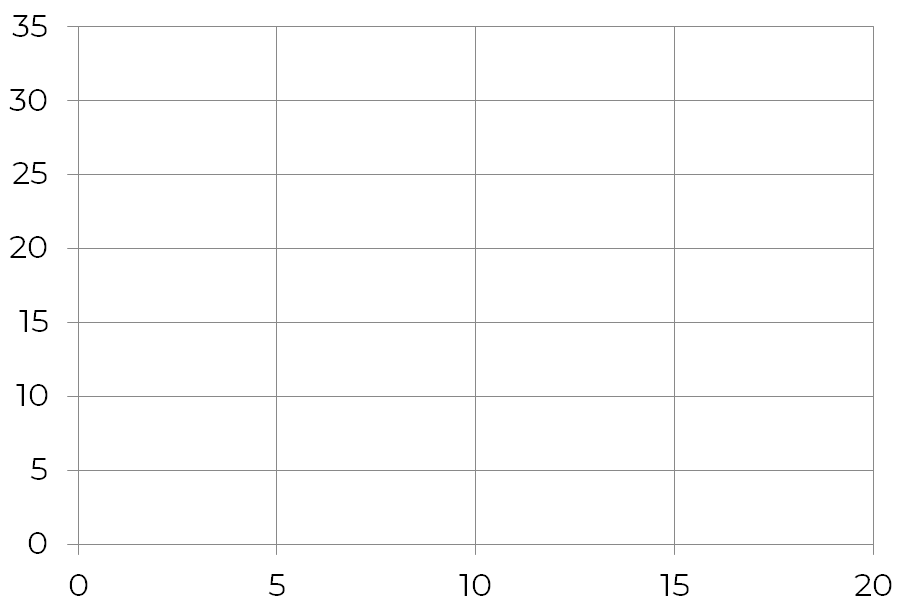 Calculate the acceleration of A.




Calculate the acceleration of C.



Calculate the deceleration of D.
C
Velocity (m/s)
D
B
A
Time (s)
‹#›
HT ONLY - Independent Practice
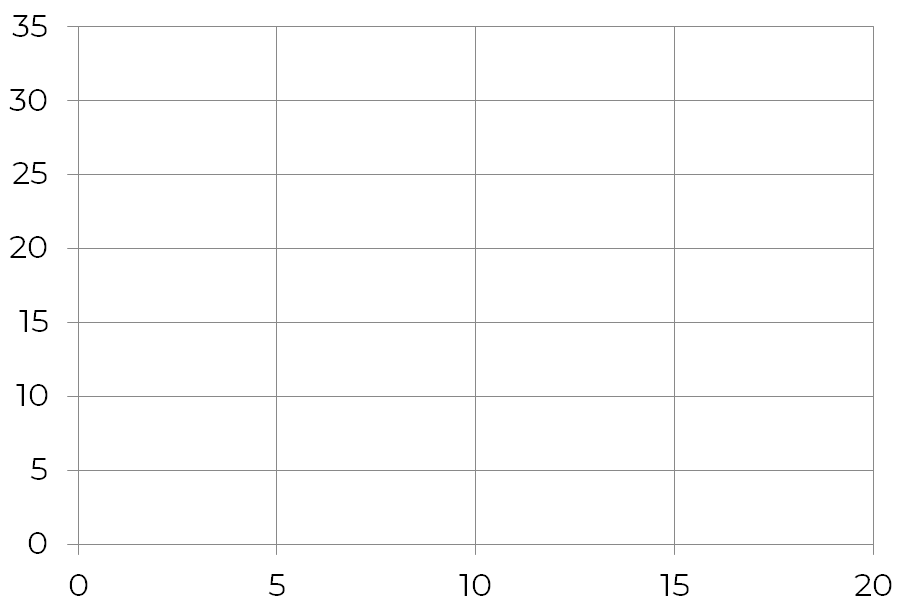 Calculate the distance travelled at points A and B.
C
Velocity (m/s)
D
B
A
Time (s)
‹#›